Functional data analysis with wearable device data
Julia Wrobel, PhD
Assistant Professor
Department of Biostatistics and Informatics
What do wearables offer?
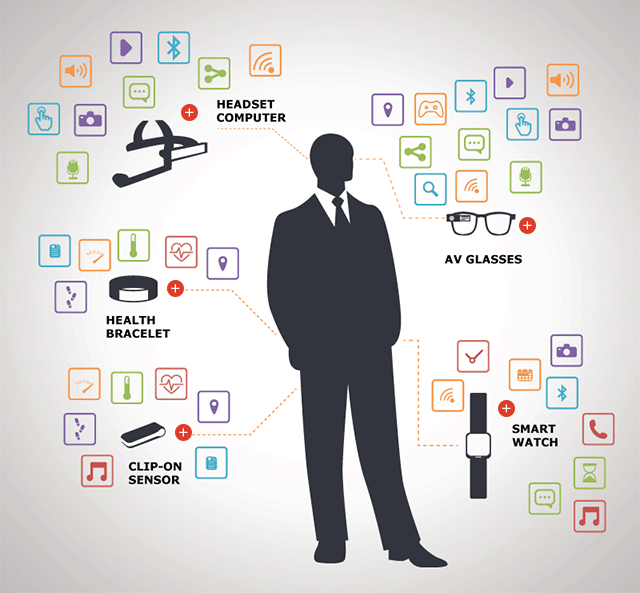 Sleep
Circadian Rhythmicity
Light, Temperature (Circadian markers)
Blood Glucose Monitoring
Electronic diary/Ecological momentary
    assessment (1-2-4 per day)
Heart Rate (ECG, BPM)
Physical activity
Activity Counts	
Sedentary behavior
Steps and Gaits
[Speaker Notes: - Say gonna use PA as a case study, to show how some newer methods can leverage the rich ness of information collected continuously to better understanding both the  timing and magnitudue of patterns in these data]
Accelerometer data processing pipeline
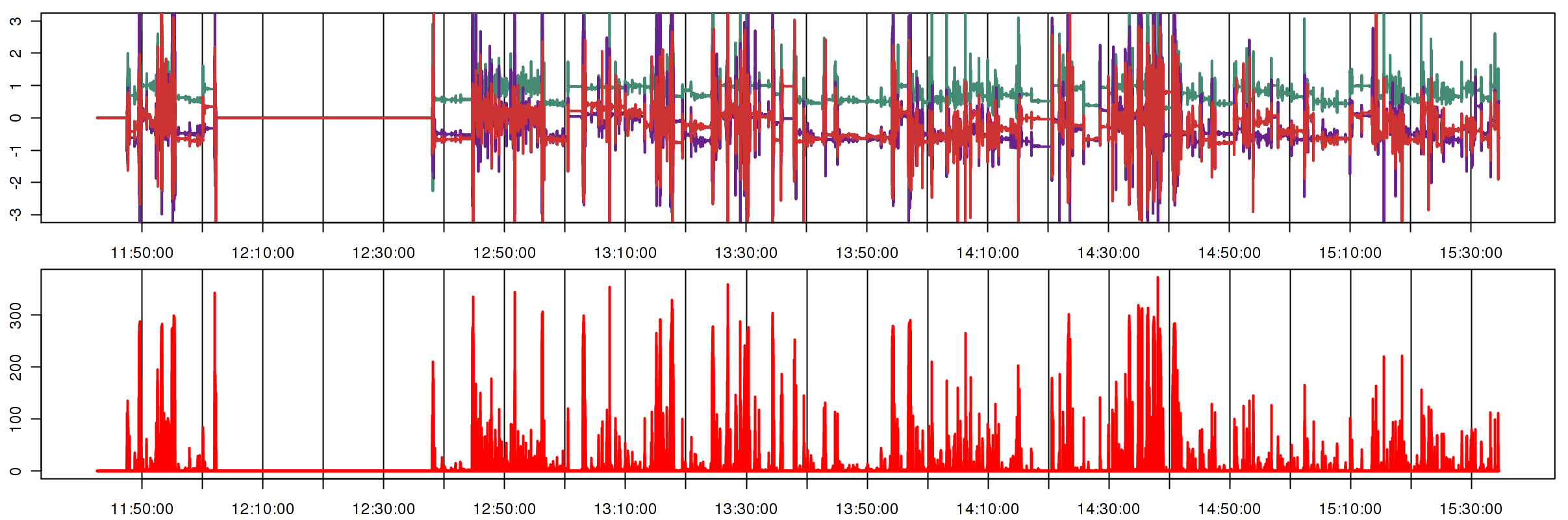 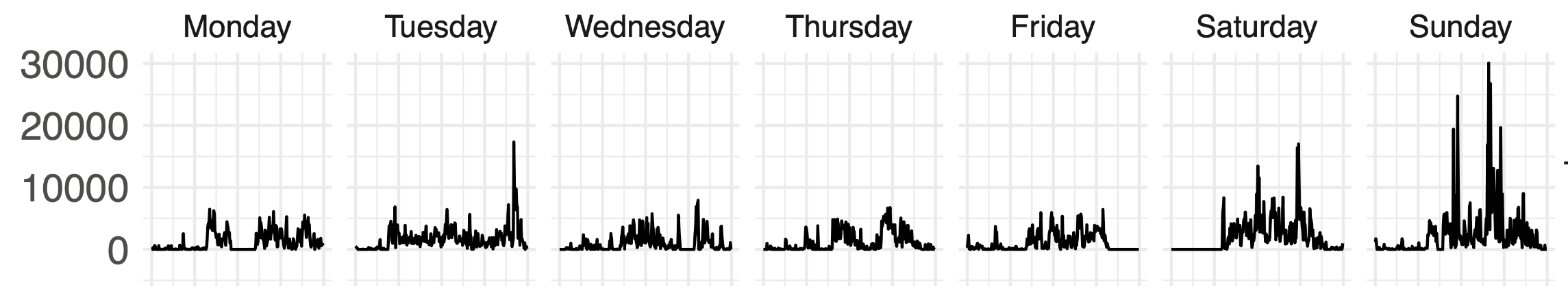 PA measures: Total steps / counts, MVPA minutes, 
Sedentary measures: Sedentary time, number of sedentary bouts
[Speaker Notes: Shown is raw accelerometry data at 80 Hz
Activity count at the minute level, can also get steps 
Extract one-number summaries

What if we just skipped the last step? What is lost in this preprocessing?]
Functional data analysis (FDA)
Y
[Speaker Notes: Functional data perspective considers 24 hour trajectory Yi(t)
I focus on one day for each person
Gonna talk about framework for separating this periodicity from activity intensity]
Uses for FDA in wearables
Less pre-processing of the raw data 
Compare across different studies
Compare across devices, manufacturers, wear locations

Better ways of imputing data
Missing data is a big problem in wearables

Time-dependent interpretations, potentially across devices
Timing and consistency
Integrating all behaviors (jointly analyze PA, sleep, sedentary behavior)
[Speaker Notes: I’m going to focus on one time-dependent analysis in particular that we recently published

- In particular, timing of PA in the UK Biobank study]
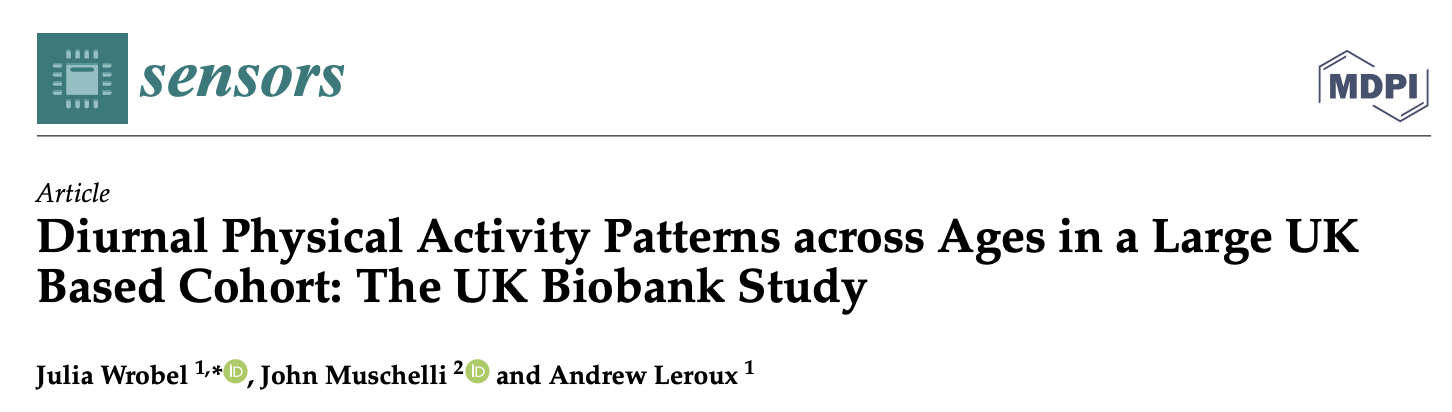 Goals of this analysis	
Understand patterns of physical activity using functional data methods 
Huge dataset (>80,000)- still computationally feasible?
Focused on age, gender differences in daily patterns of PA
Analyzed an “average” 24-hour day for each subject
[Speaker Notes: I’m going to focus on one time-dependent analysis in particular that we recently published]
UK Biobank Accelerometry Data
88,793 subjects 
39,255 men and 49,538 women
42-78 years of age (mean: 61.9 years of age)

Raw acceleration data was aggregated reproducibly
Euclidean norm minus one (ENMO) of raw tri-axial accelerometer data
Produces sub-second “activity count” that is open-source and reproducible	
Averaged activity count at minute level for each subject
Produces 24-hour minute-by-minute trajectories or activity profiles
1440 minutes of observation for each subject
Diurnal patterns in physical activity across ages
Average activity intensity across ages for males (left) and females (right) from functional regression
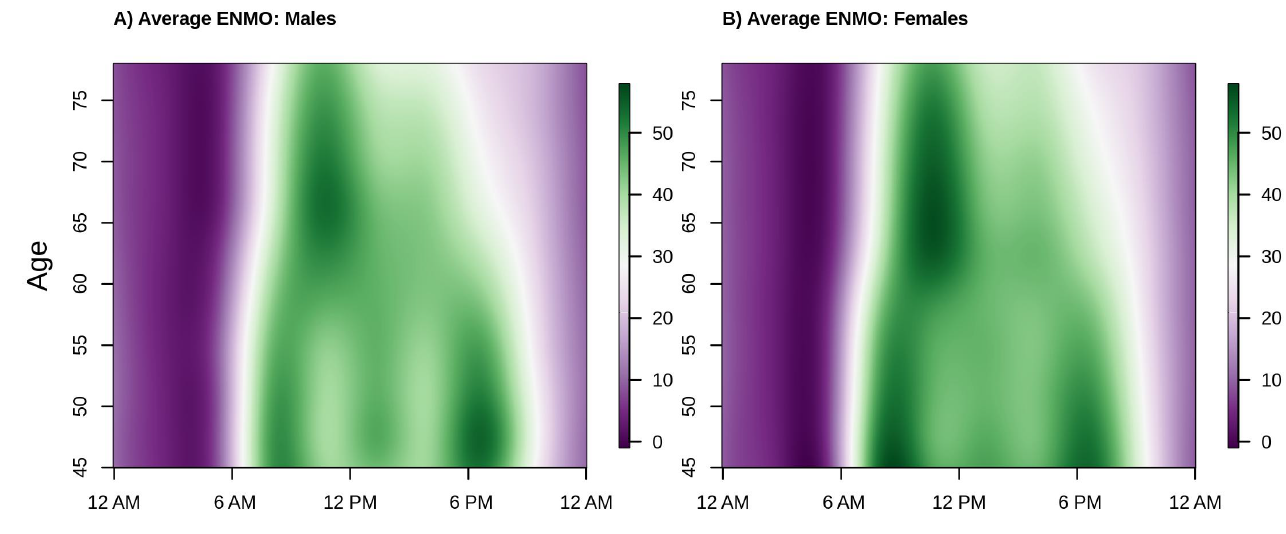 UK Biobank Analysis Takeaways
PA decreases with age for males and females
This decrease occurs predominantly in afternoon/evening hours

 Females have higher probability of being active, especially at older ages
Comes from FDA analysis of sedentary behavior in this data

Similar patterns are seen in BLSA, NHANES
Suggests social/behavioral patterns shared across populations
Other ongoing “wearables” and FDA projects
Using patterns of sedentary behavior to detect human chronotypes
Chronotypes are behavioral manifestations of circadian rhythms


Clustering daily weigh-in data
Bluetooth scales as “wearable” data
Are certain patterns in weigh-ins associated with 
  long-term weight maintenance?
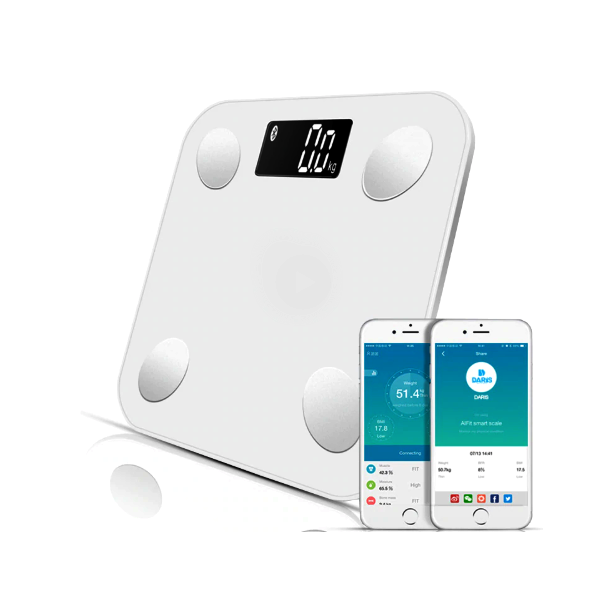 [Speaker Notes: - Have a couple other ongoing projects using wearables and FDA]
Thanks!
Contact Info
        julia.wrobel@cuanschutz.edu
        juliawrobel.com
        github.com/julia-wrobel
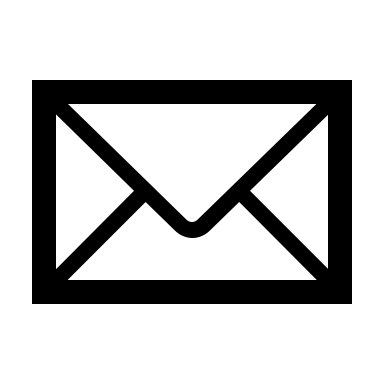 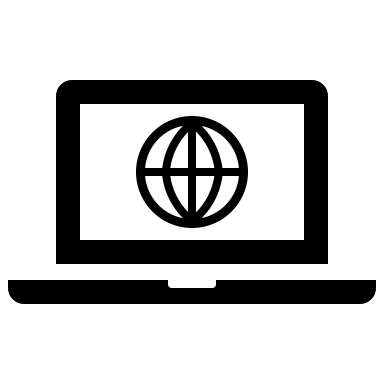 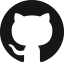 Activity drop off occurs mainly in evening hours
Average cumulative activity intensity for males (left) and females (right)
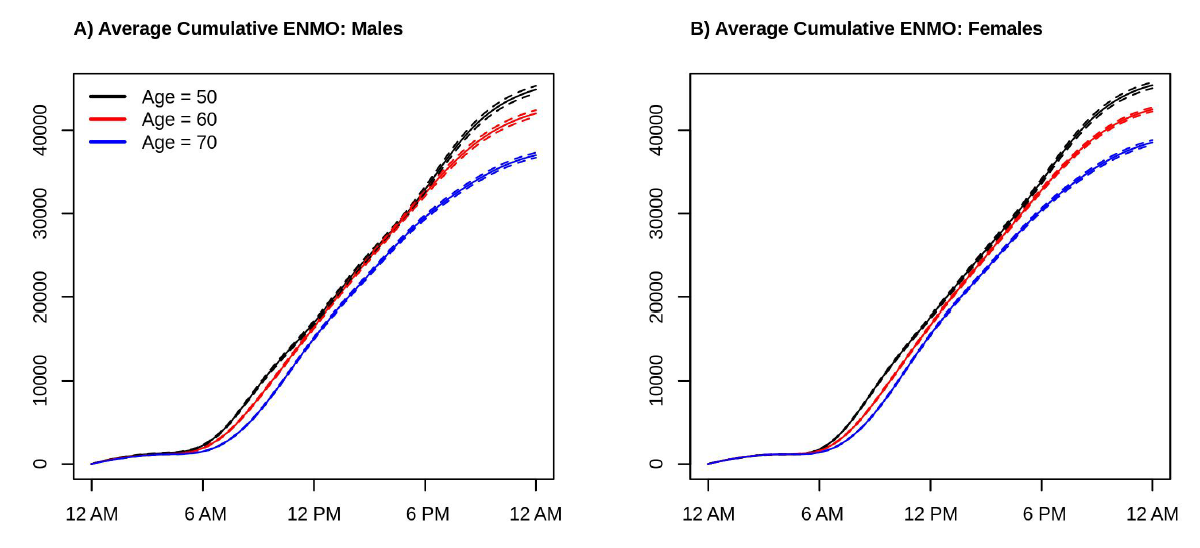 [Speaker Notes: - All the way up until 6 pm, same level of cumulative activity!
- 60 year olds catch up to 50 year olds in cumulative activity mid-day, but drop off again in the evening]
Reproducibility and rigor …
A good deal of this isn’t settled

Consider MVPA
How are counts generated? 
How are cutpoints found?
Are these consistent across devices? Age groups? Placements

Some general recommendations
Keep rawest form of data possible
Process using non-proprietary software
Follow a plan to ensure reproducibility
[Speaker Notes: These essentially amount to limitations of our current analyses]